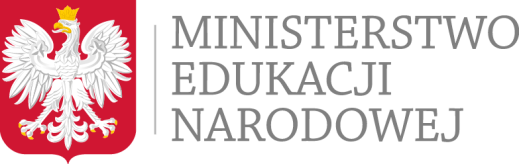 KWOTA CZĘŚCI OŚWIATOWEJ SUBWENCJI OGÓLNEJ W 2019 R.
Część oświatowa subwencji ogólnej w 2019 roku
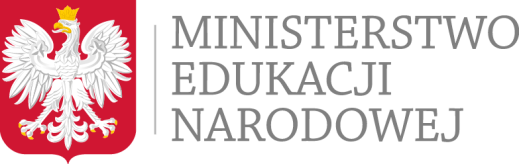 * Zgodnie z projektem ustawy budżetowej na 2019 rok
Zadanie uwzględniane podczas planowania kwoty subwencji
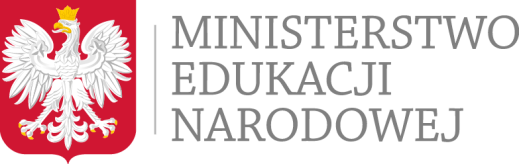 Podczas planowania kwoty subwencji oświatowej na 2019 r. zostało uwzględnione:
Zmiana liczby etatów nauczycieli
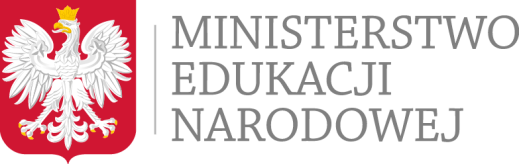 Liczba etatów z etatami nauczycieli 6-latków*
Przy projektowaniu kwoty subwencji uwzględniono liczbę etatów nauczycieli w szkołach i placówkach prowadzonych przez jednostki samorządu terytorialnego wraz z liczbą etatów przypadającą na dzieci 6-letnie w wychowaniu przedszkolnym. 

Założono, że liczba ta we wrześniu 2018 r. wyniesie 531,3 tys. i będzie o 8,7 tys. wyższa od liczby etatów z 30 września 2017 r. (522,6 tys.). 

Dane z 30 września 2018 r. będą skutkowały na 8 miesięcy 2019 roku.
*część etatu nauczycieli dzieci 6-letnich i starszych w wychowaniu przedszkolnym została obliczona wg wskaźnika:
liczba dzieci 6 lat i więcej w wychowaniu przedszkolnym/liczba uczniów ogółem w wychowaniu przedszkolnym*różnica w pensum (25/22)
Kalkulacja podwyżki dla nauczycieli - metodologia
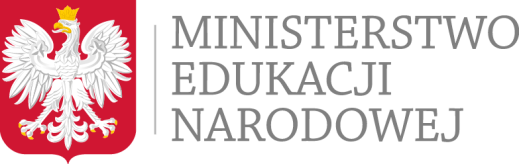 Wzrost wynagrodzeń dla nauczycieli liczony jest poprzez przemnożenie wzrostu wynagrodzenia nauczycieli na poszczególnych stopniach awansu zawodowego przez średnioroczną liczbę etatów nauczycieli w  2019 roku.

Dodatkowo w roku 2019 w kwocie subwencji uwzględniony został skutek przechodzący wzrostu wynagrodzeń nauczycieli od 1 kwietnia 2018 roku (skutek 3 m-cy roku 2018). Skutek ten jest liczony poprzez przemnożenie liczby etatów nauczycieli na poszczególnych stopniach awansu zawodowego przez wzrost wynagrodzenia od 1 kwietnia 2018 roku i dodatkowo przemnożony przez liczbę m-cy, których ten skutek  dotyczy (styczeń, luty i marzec)

Na zasadzie porównania danych o liczbie i strukturze zatrudnienia nauczycieli oraz wynagrodzeń z roku 2018 i roku 2019 szacuje się skutki finansowe wynikające ze zmiany liczby i struktury zatrudnienia nauczycieli.

Skutki wzrostu wynagrodzeń oraz zmiana liczby i struktury zatrudnienia nauczycieli są jedną ze składowych branych pod uwagę podczas ustalania kwoty części oświatowej subwencji ogólnej. W związku z powyższym zmianę kwoty subwencji należy rozpatrywać z uwzględnieniem wszystkich skutków finansowych zadań oświatowych, zarówno tych nowych jak i tych które nie powinny być już ujmowane w części oświatowej subwencji ogólnej.
Zmiana liczby uczniów i oddziałów w szkołach ogółem
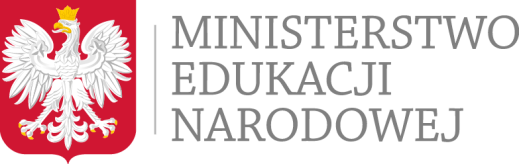 Szkoły dla dzieci i młodzieży
Szkoły dla dorosłych
Dziękuję za uwagę